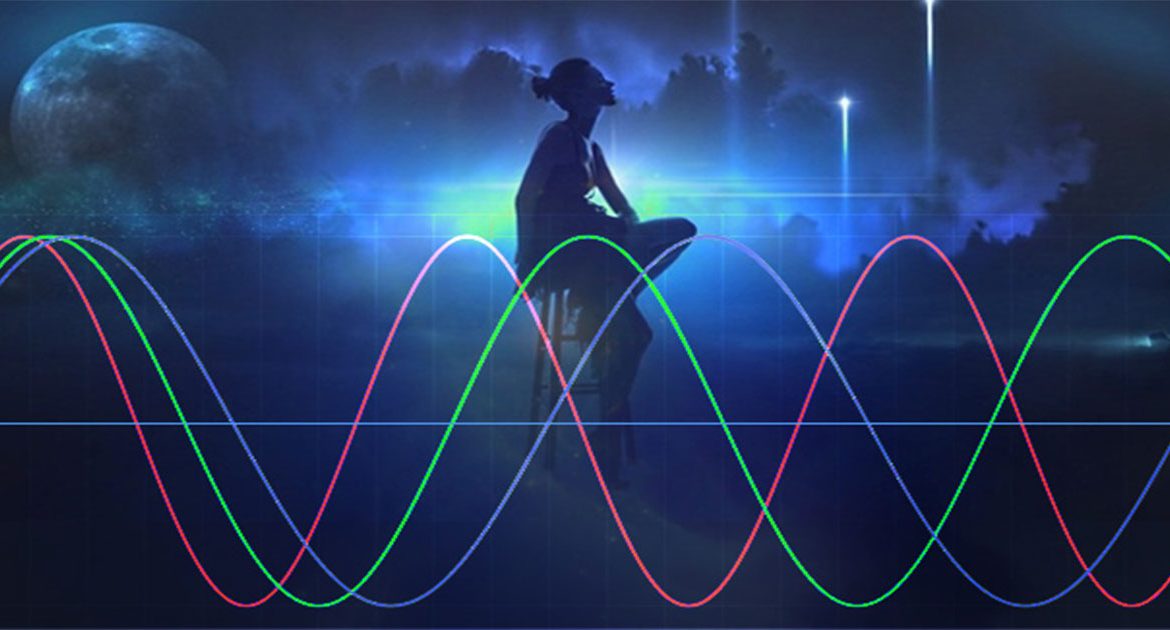 Моделирование биоритмов человека
Цель урока
1. Обобщить знания и умения, учащихся по теме «График функции у=sinx», 
2. Создать и проанализировать математическую модель «Биоритмы человека»; 
3. Установить взаимосвязь между математикой и информатикой
4. Научится применять полученные знания при решении различных профессиональных  задач.
вы когда-нибудь задумывались над тем, почему наша жизнь как зебра?
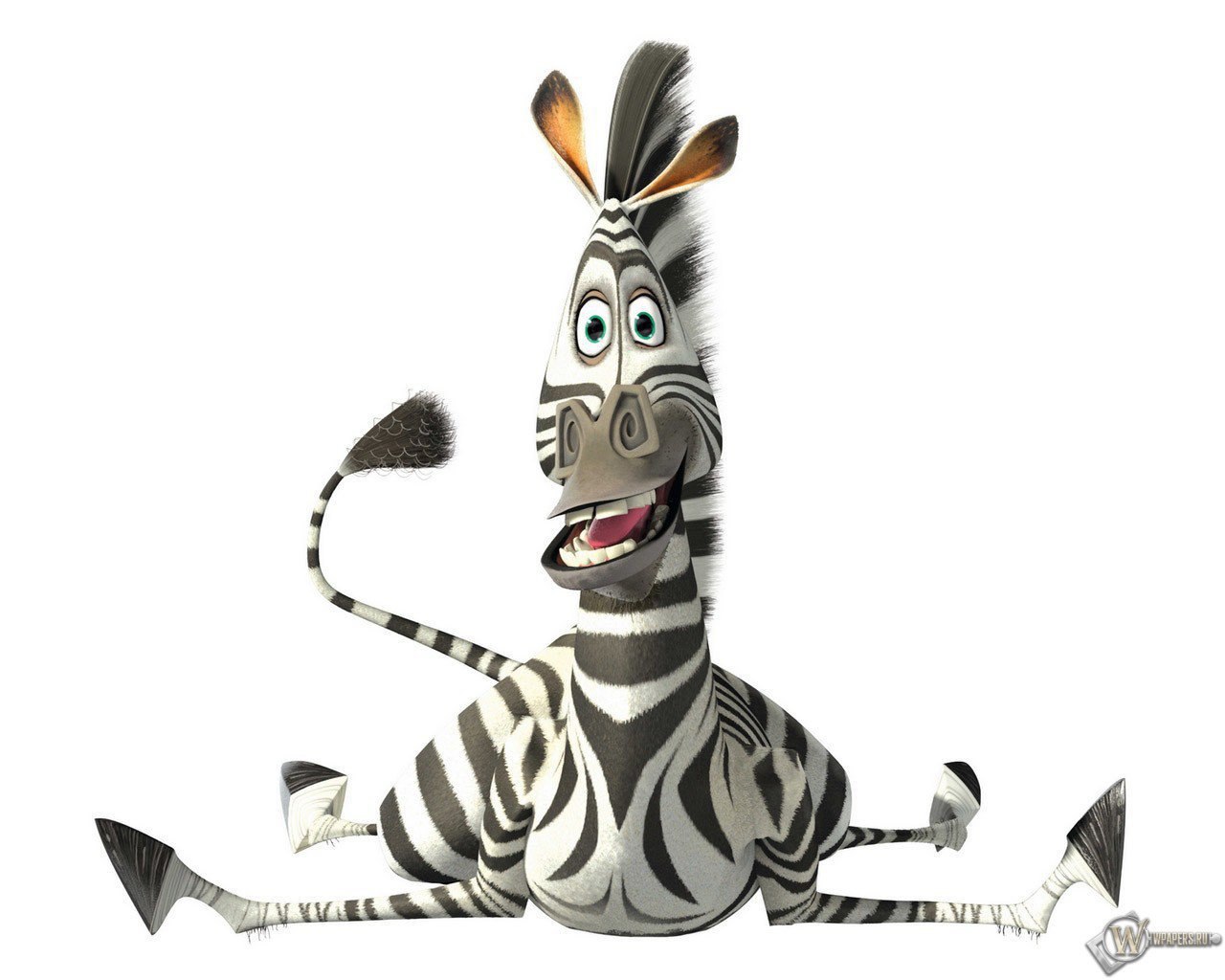 https://dzen.ru/video/watch/619a8e57bc2e532a0a9f32d5?share_to=link
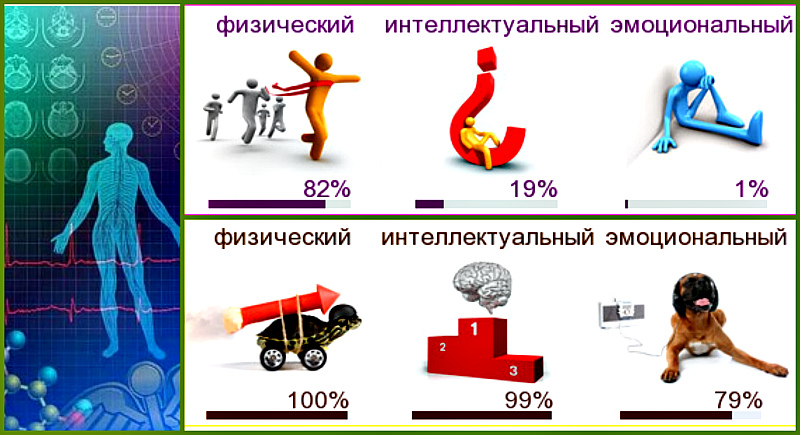 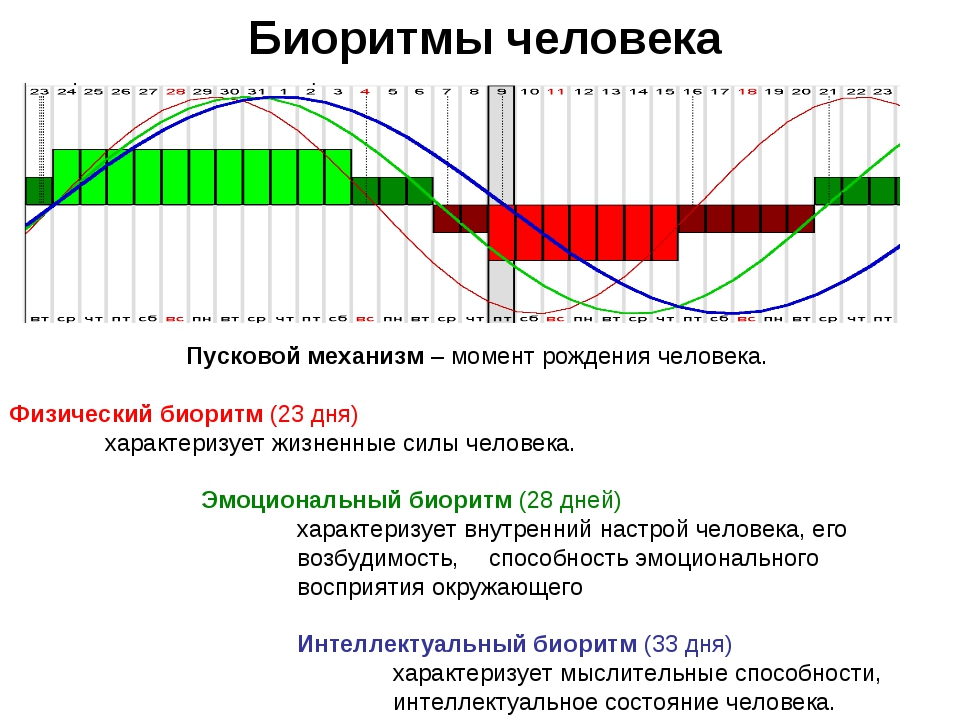 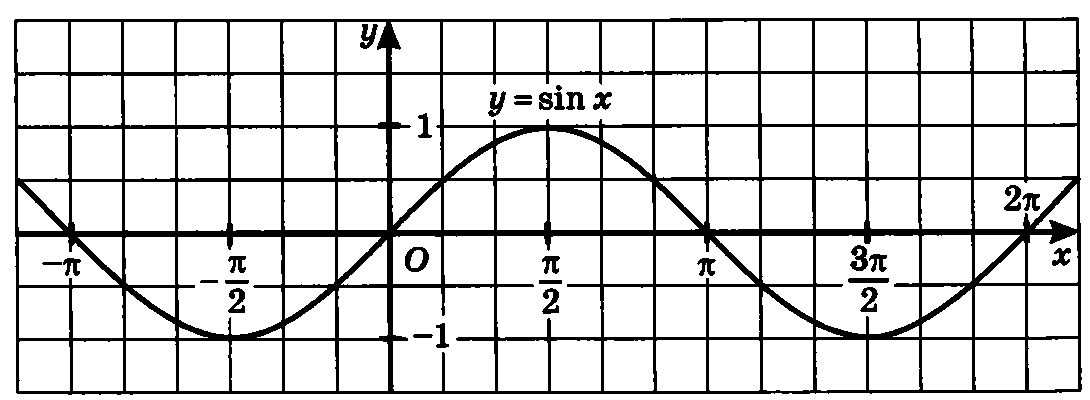 Свойства функции y=sin x
Область определения функции
 Множество значений функции 
Ограниченность: ограниченная
4.  Наибольшее значение функции
Наименьшее значение функции 
5. Промежутки монотонности 
Функция возрастает на промежутках
 Функция убывает на промежутках 
6 Промежутки знакопостоянства
7 Нули функции 
8 Функция нечетная
9 Функция периодическая
За точку отсчета всех трех биоритмов берется день рождения человека.
В каждом цикле первая половина составляет положительную фазу, а вторая – отрицательную
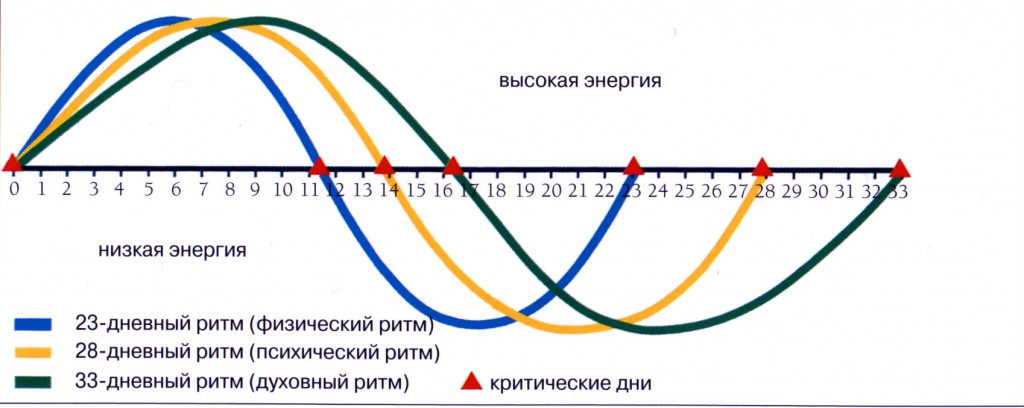 Юрий Алексеевич Гагарин (1934-1968) 
12 апреля 1961 года впервые в истории человечества Юрий Гагарин совершил полет в космос на космическом корабле «Восток». Гагарин облетел земной шар за один час 48 минут и благополучно вернулся на Землю. Этот полет открыл перед человечеством новую эру — эру освоения космического пространства.
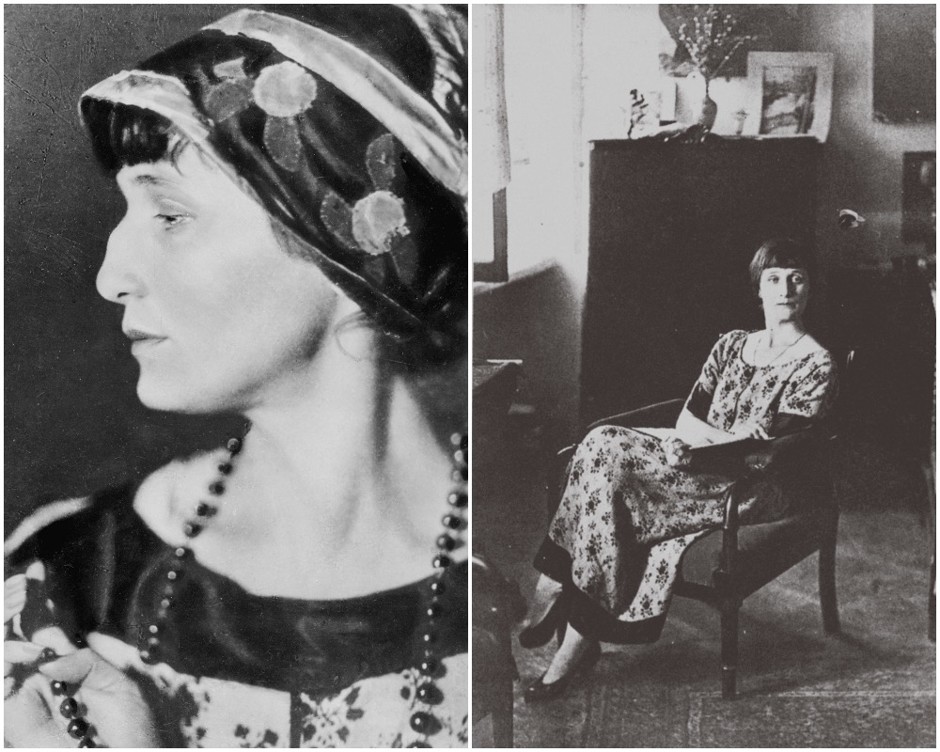 Анна Андреевна Ахматова 
(23.06.1889-05.03.1966)

Русская поэтесса Серебряного века, одна из
 наиболее значимых фигур русской литературы XX века.
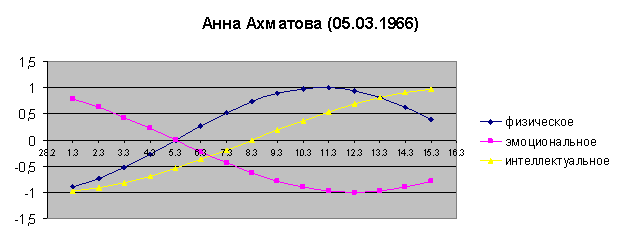 Создадим модель, позволяющую рассчитывать биоритмы человека
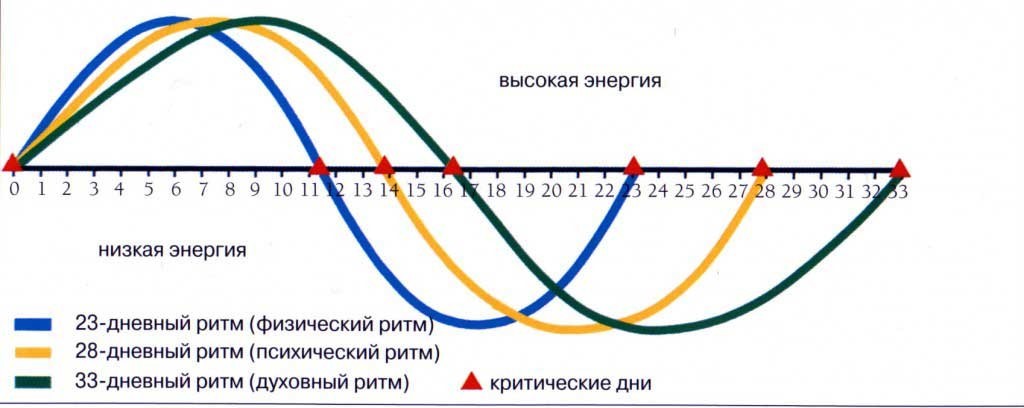 Расчет биоритмов человека
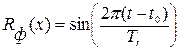 Физический цикл:
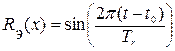 Эмоциональный цикл:
Интеллектуальный цикл:
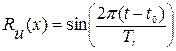 -число прожитых дней. Т-период. Началом всех трёх кривых является день рождения t=t0, sin(0)=0
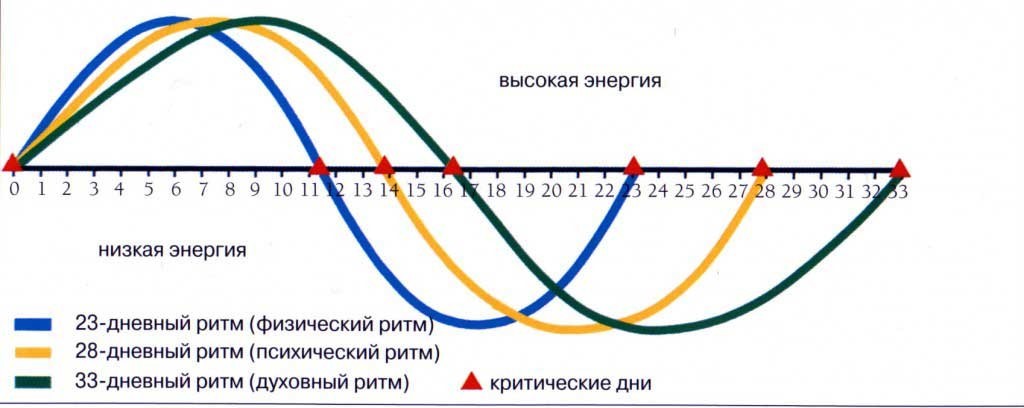 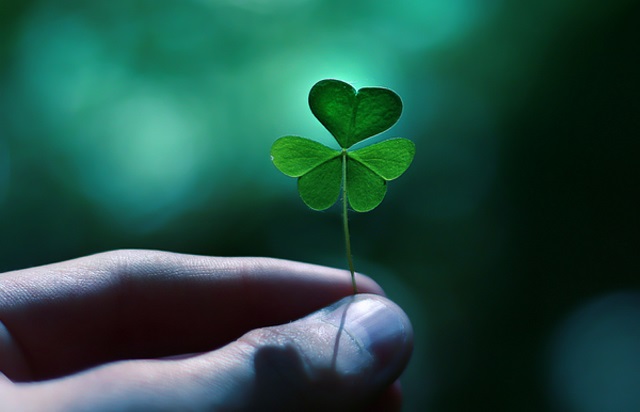 Биоритм удачи
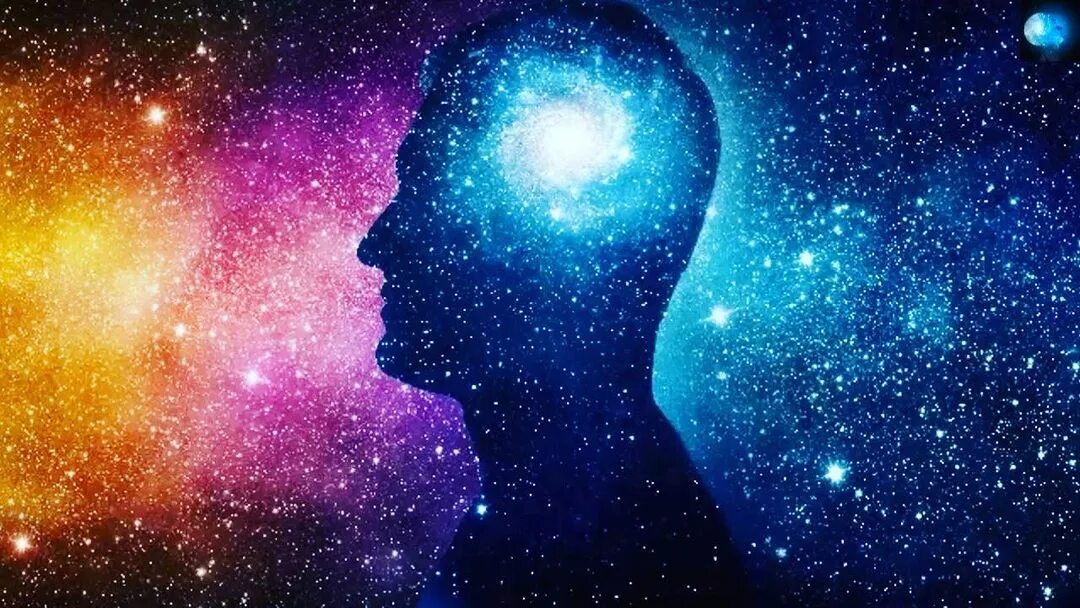 Интуитивный биоритм
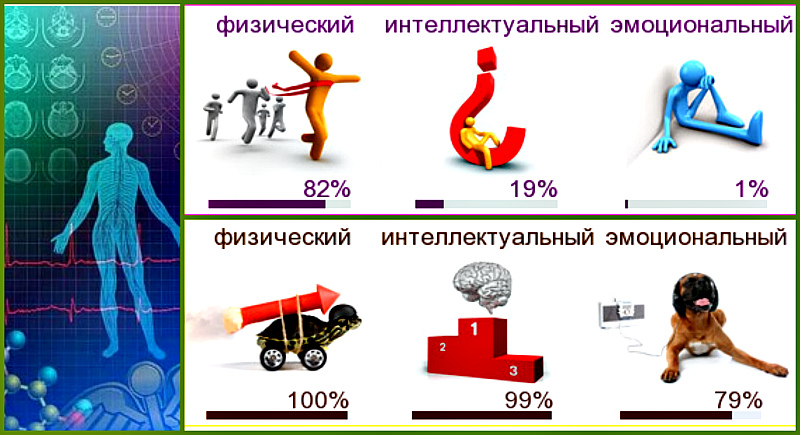 Биоритмология
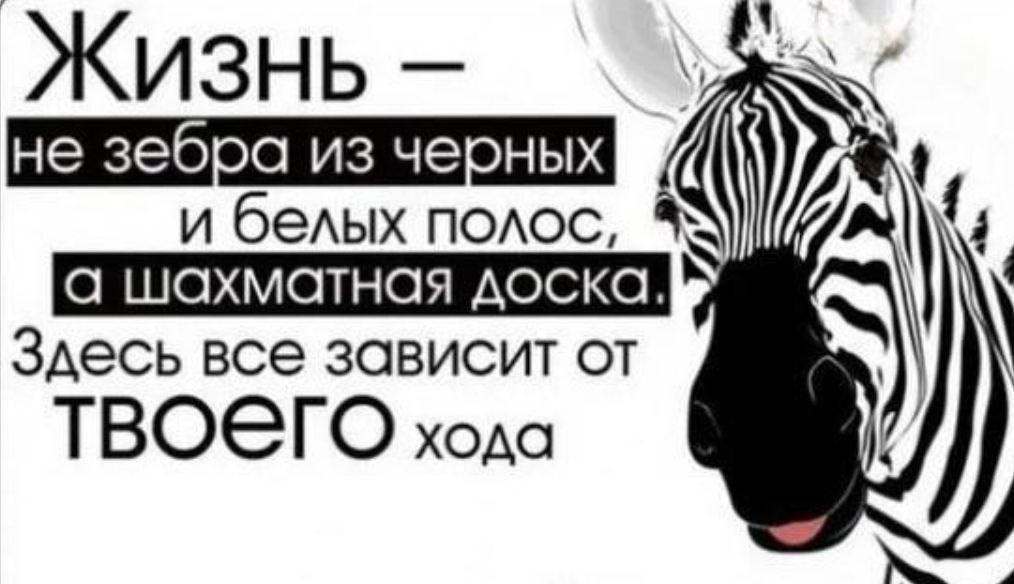